Subject: EnglishYear Group: 2Week Commencing: 4th May
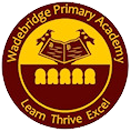 For subject information, games and activities to support this planning, please also look on the ‘Help your child with English’ document saved on the class page.
Date: Monday 4th May 2020Lesson Objective: To use VIPERS skills.
Activity:
Watch the video of ’The Mousehole Cat’ https://www.youtube.com/watch?v=htJFkZQ7w0U  

Recap your VIPERS , can you tell and adult what each letter stands for and give an example? 

Using the activity sheet attached answer the VIPERS questions. Please feel free to watch the video again to help you. You can always write your answers down on a bit of paper rather than printing the worksheet 
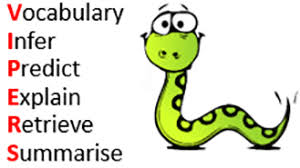 Date: Tuesday 5th May 2020Lesson Objective: To write descriptive sentences.
Activity: 

Watch ’The Mousehole Cat’ Video https://www.youtube.com/watch?v=htJFkZQ7w0U  
Focus on the Storm section – Make a note of any interesting words you hear. 

** You could lay this out like a mind map with STORM in the middle and then write your words around the outside. 

Recap key language of adverbs, verbs and adjectives.
Adjectives: describes a noun (long, sparkly, smooth) 
Verbs: action words (jump, skipped, ran) 
Adverbs: describes a verb (slowly, carefully) 

Can you have a go at writing some descriptive sentences about the storm. – Look at the notes you made, are there any interesting words you could use? 
Here is an example: The giant storm roared angrily. 
Reach for the sky! 
Can you give yourself a challenge and add a simile… ”The giant storm roared angrily like a ferocious lion.” 
Mrs Lee-Elkins and I would love to see some of your sentences so please feel free to email them to us.
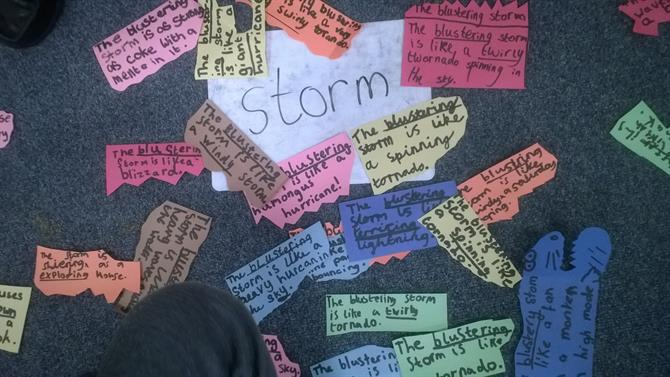 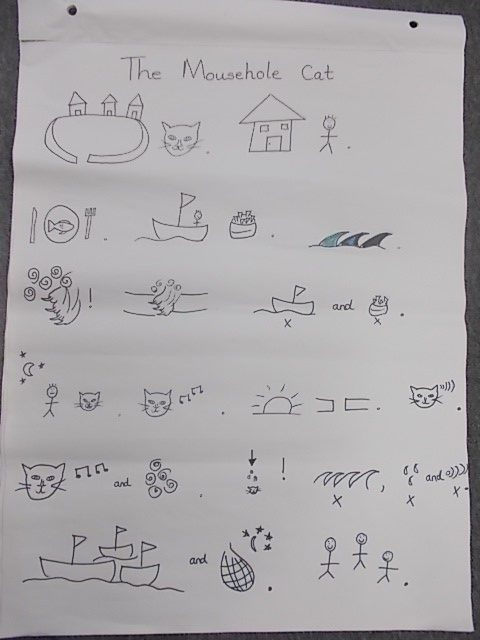 Date: Wednesday 6th May 2020Lesson Objective: To create a story map.
Activity: 
Watch ‘The Mousehole Story’ again - https://www.youtube.com/watch?v=htJFkZQ7w0U 

Draw a story map with key symbols and words to help you retell the story. Here is an example of a story map 
<<<<<< 

Once you have drawn your story map, can you retell it to someone in your house? Add story language like One 
day, suddenly, after that, soon, next, in the end.
Date: Thursday 7th May 2020Lesson Objective: To write the story of The Mousehole Cat.
Activity: 

Watch ‘The Mousehole Story’ again - https://www.youtube.com/watch?v=htJFkZQ7w0U 

Using your story map, write the story of ‘The Mousehole Cat’. When you have finished check through your work carefully referring back to those skills that you tried to include! 
Think about how you might open the story, and don’t forget about the exciting descriptive sentences you wrote about the storms - You may want to use those in your story! If writing the whole story is too much ( it will be for lots of you!) then perhaps you just want to choose your favourite part? Aiming to write 5 sentences would be great but do what you can 

Here are some things that you should try and include in your story: 
-full stops, capital letters, finger spaces
-verb, adverbs, nouns and adjectives 
Time words   
Reach for the sky! 
Joined handwriting 
Speech marks 

Please feel free to send myself or Mrs Lee-Elkins your stories, we would love to read them!